Figure 2. Pearson correlations of changes in the expression [log (2) ratio of the average expression level in Crp(−) ...
Database (Oxford), Volume 2010, , 2010, baq012, https://doi.org/10.1093/database/baq012
The content of this slide may be subject to copyright: please see the slide notes for details.
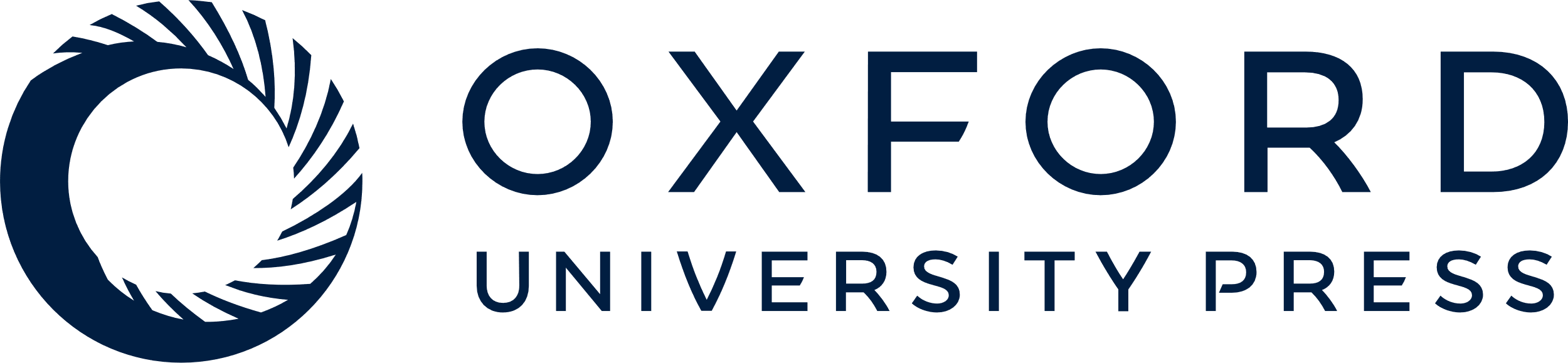 [Speaker Notes: Figure 2. Pearson correlations of changes in the expression [log (2) ratio of the average expression level in Crp(−) mutant versus wild-type strain] of IG regions with changes in the expression of upstream and downstream genes. The analyzed data sets are provided in the Supplementary Data 3. Subset I (1466): IG regions with the same direction of change in gene expression as their neighboring genes. Subset I_S (449): A selection of IG regions from Subset I with significant changes in gene expression in the IG regions and in the neighboring genes. Subset A (805): IG regions with directions of changes in gene expression that are opposite to upstream genes. Subset A_S (54): A selection of IG regions from Subset A with significant changes in gene expression in the IG regions and in the neighboring genes. Subset B (820): IG regions with directions of changes in gene expression that are opposite to downstream genes. Subset B_S (48): A selection of IG regions from Subset B with significant changes in gene expression in the IG regions and in the neighboring genes.


Unless provided in the caption above, the following copyright applies to the content of this slide: © The Author(s) 2010. Published by Oxford University Press.This is Open Access article distributed under the terms of the Creative Commons Attribution Non-Commercial License (http://creativecommons.org/licenses/by-nc/2.5), which permits unrestricted non-commercial use, distribution, and reproduction in any medium, provided the original work is properly cited.]